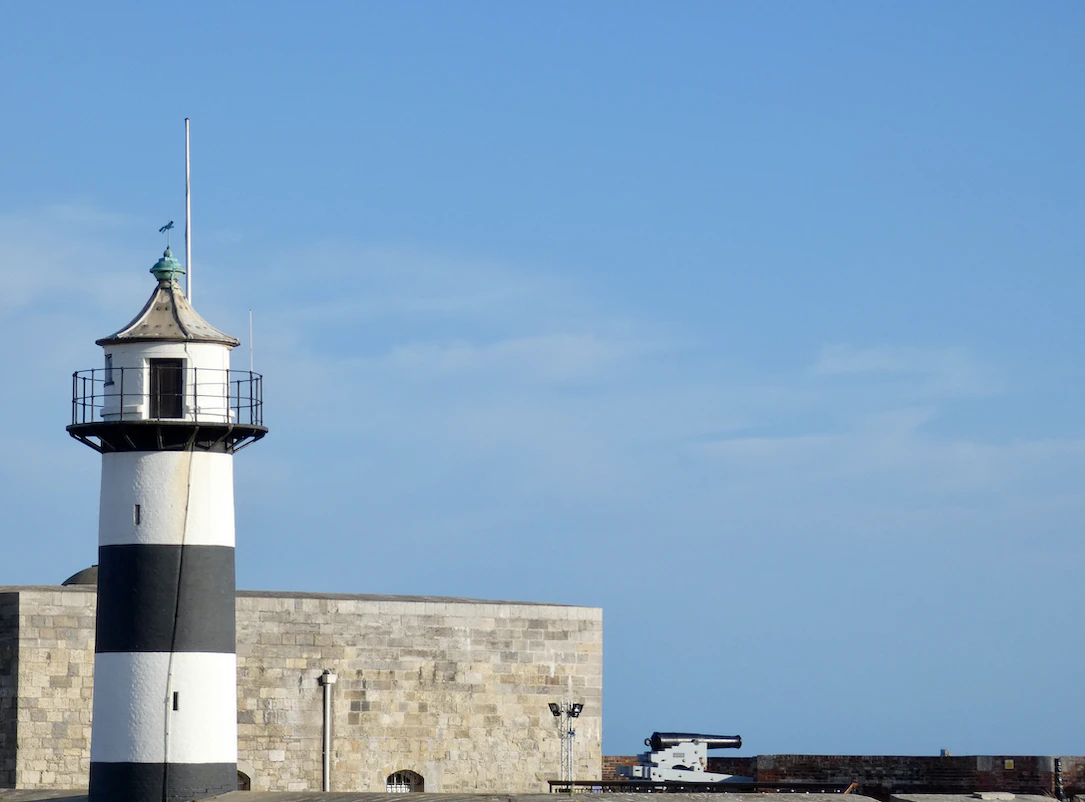 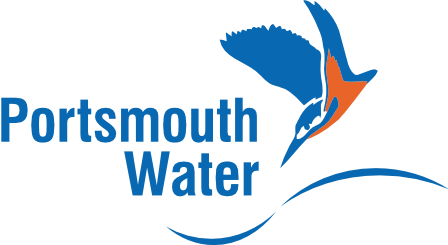 Summary of PR24 customer engagement  triangulation.
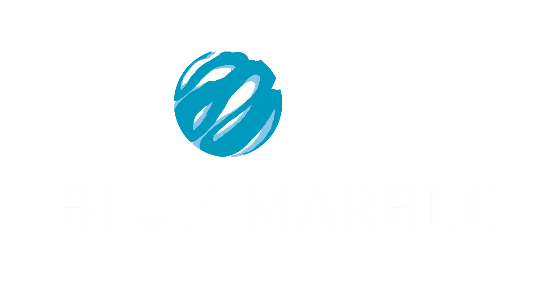 2
Ongoing triangulation has been a cornerstone of the engagement programme
Blue Marble has produced 6 synthesis reports over 2 years
Initial synthesis of research reports
Ongoing synthesis of research reports
Q4
Q1
Q2
Q3
Q4
Q1
Q2
*The 6th report combines 2 quarters and is due to be issued later in September 23.
2021 Design Evidence Register
2022 				        2023
A total of 76 separate reports are included in this review
24 reports relate to research commissioned by Portsmouth Water supporting its business planning process
Other reports include:
Research conducted for Southern Water (the two companies shared outputs throughout)
Research conducted for WRSE in relation to the WRMP
Reports published by industry bodies:  Ofwat, CCW, DWI, Water UK, Waterwise
Other publicly available sources pertaining to consumer context and cost of living crisis

The reports are reviewed and the content is captured systematically, with all consumer data and insight relating to the ‘Big Conversations’: a code frame designed as part of the PR24 research programme and refined during the initial synthesis of research.
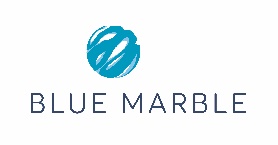 A total of 76 reports have been reviewed
3
‘21Q4
‘22Q3
Review of PR19
WRMP (WRSE) planning
Wider context
Long term plans and PW Vision
Affordability & vulnerability
‘22Q4
‘22Q1
Future customers
Smart meters
Affordability
Understanding customer priorities
‘23Q1
Plan choices
‘23Q2
‘22Q2
Minority audience
LTDP, Small co premium
Plan acceptability
Building evidence of priorities with a focus on WRMP
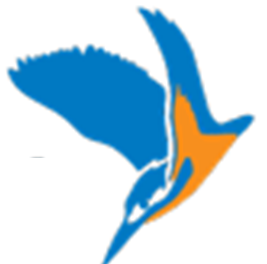 Bold type: Portsmouth Water commissioned research
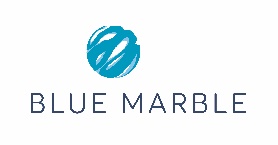 4
About this paper
This paper has been prepared to signpost how the synthesis of evidence and subsequent triangulation relates to the draft business plan. There are key clusters of evidence pertaining to the plan that are reflected in the summary:
3
2
1
Triangulation of customer priorities from across a range of sources (detailed in Synthesis Report 3 - Aug 2022)
Review of Plan Choices from 6 separate studies (detailed in Plan Choices Triangulation Report  - May 2023)
Acceptability & Affordability: deliberative events and survey.
Also including recent additions to the evidence – August 2023
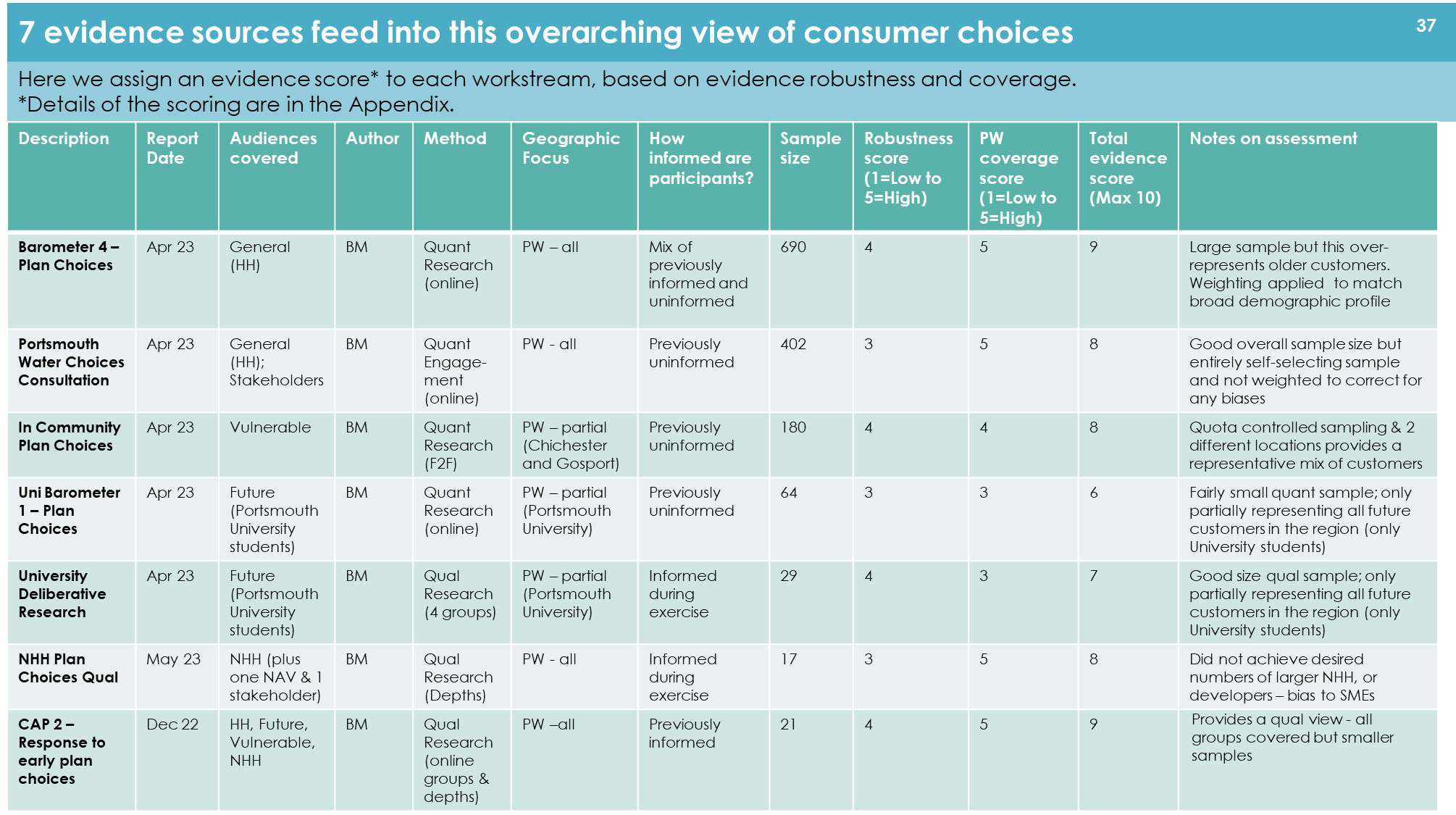 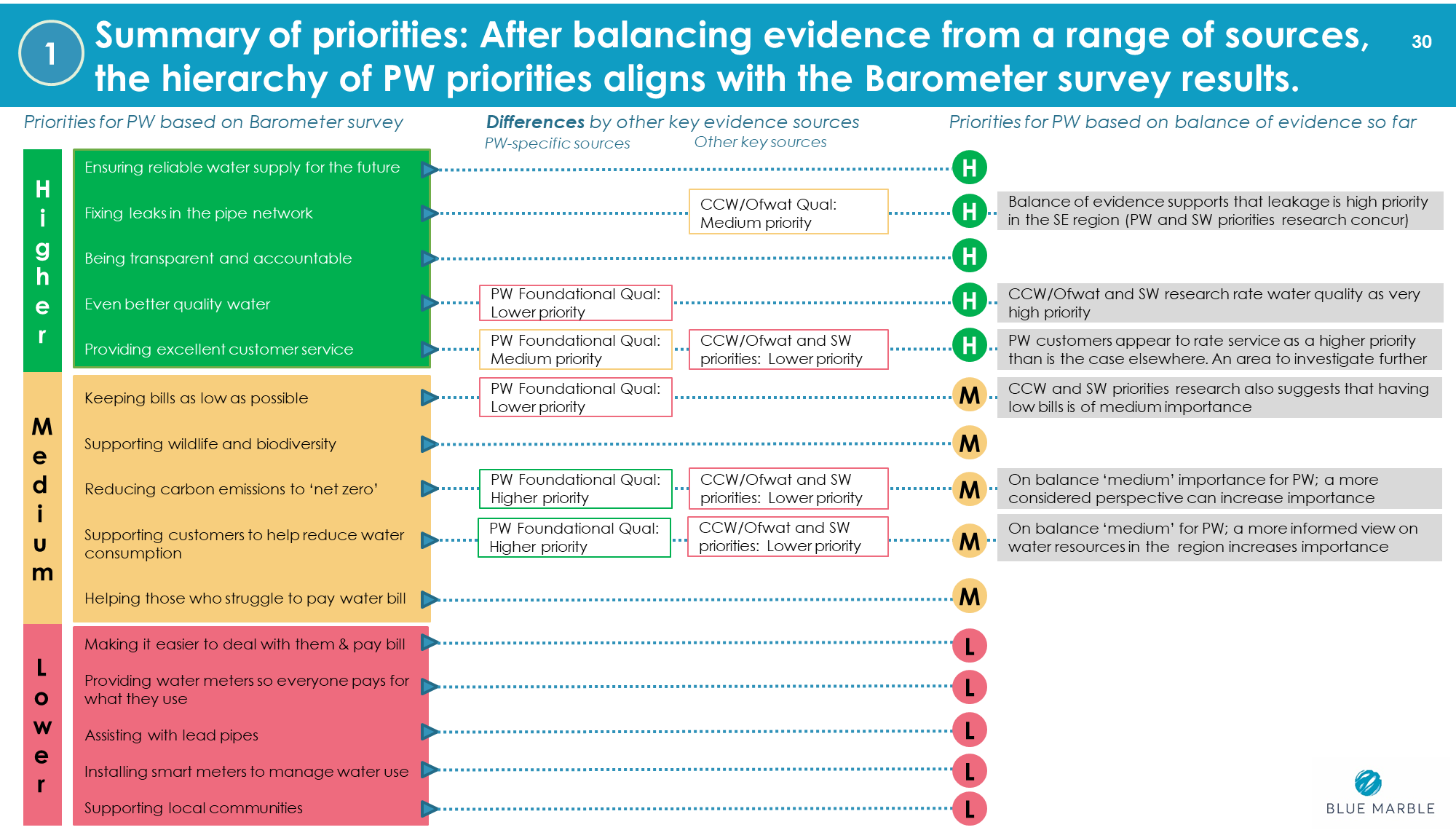 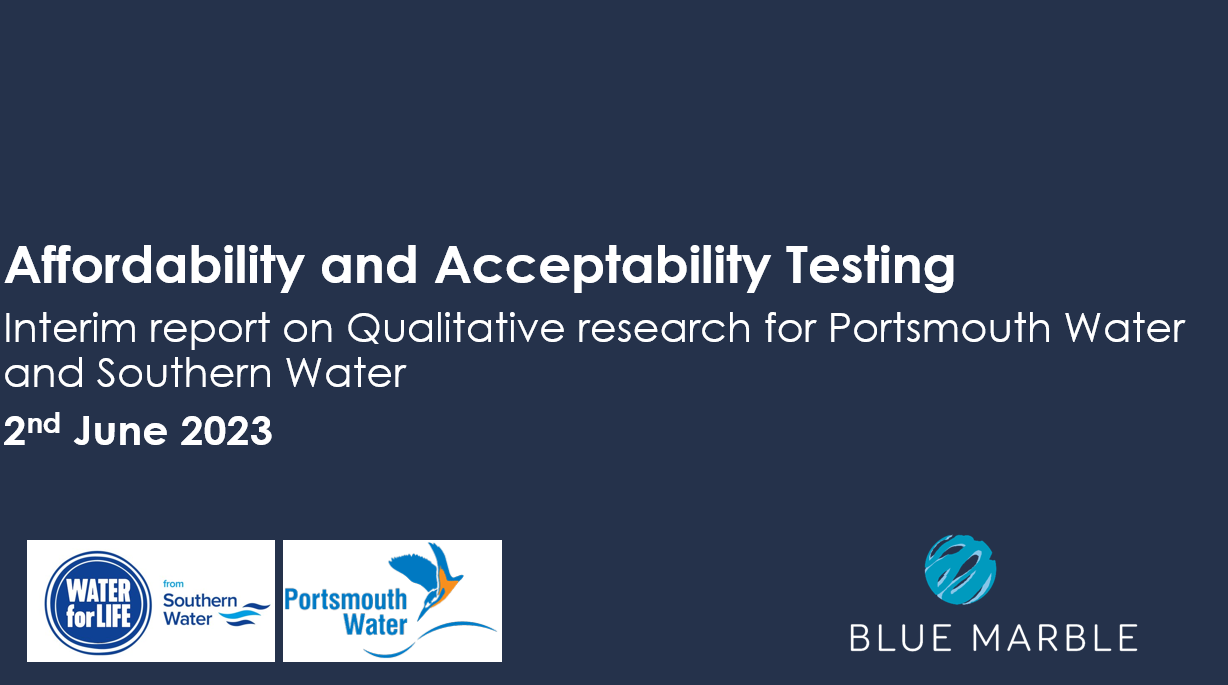 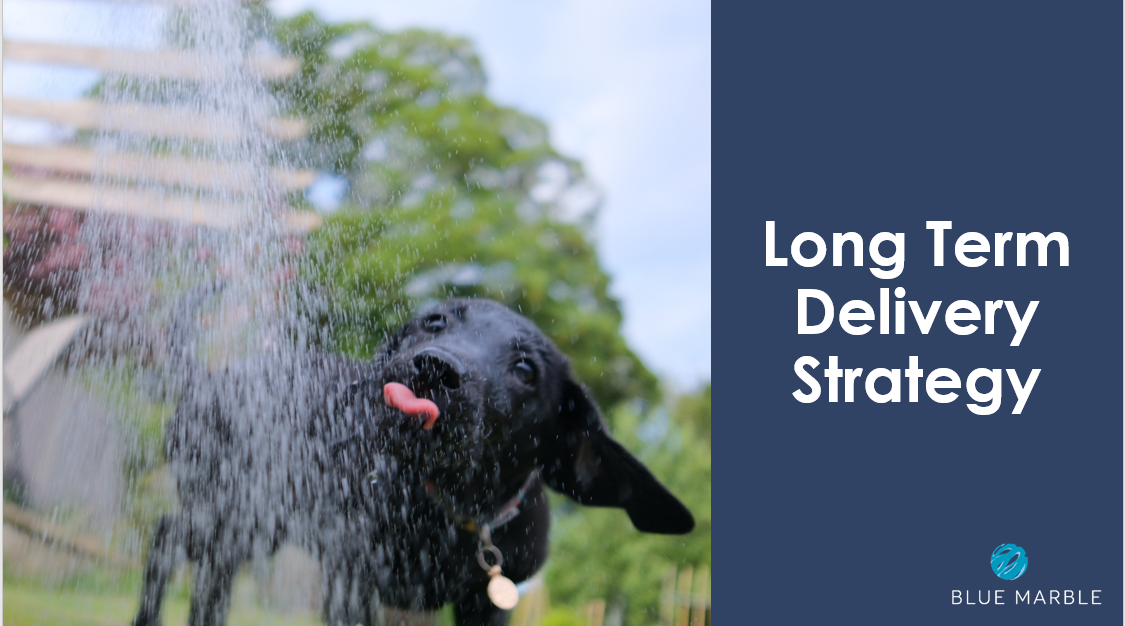 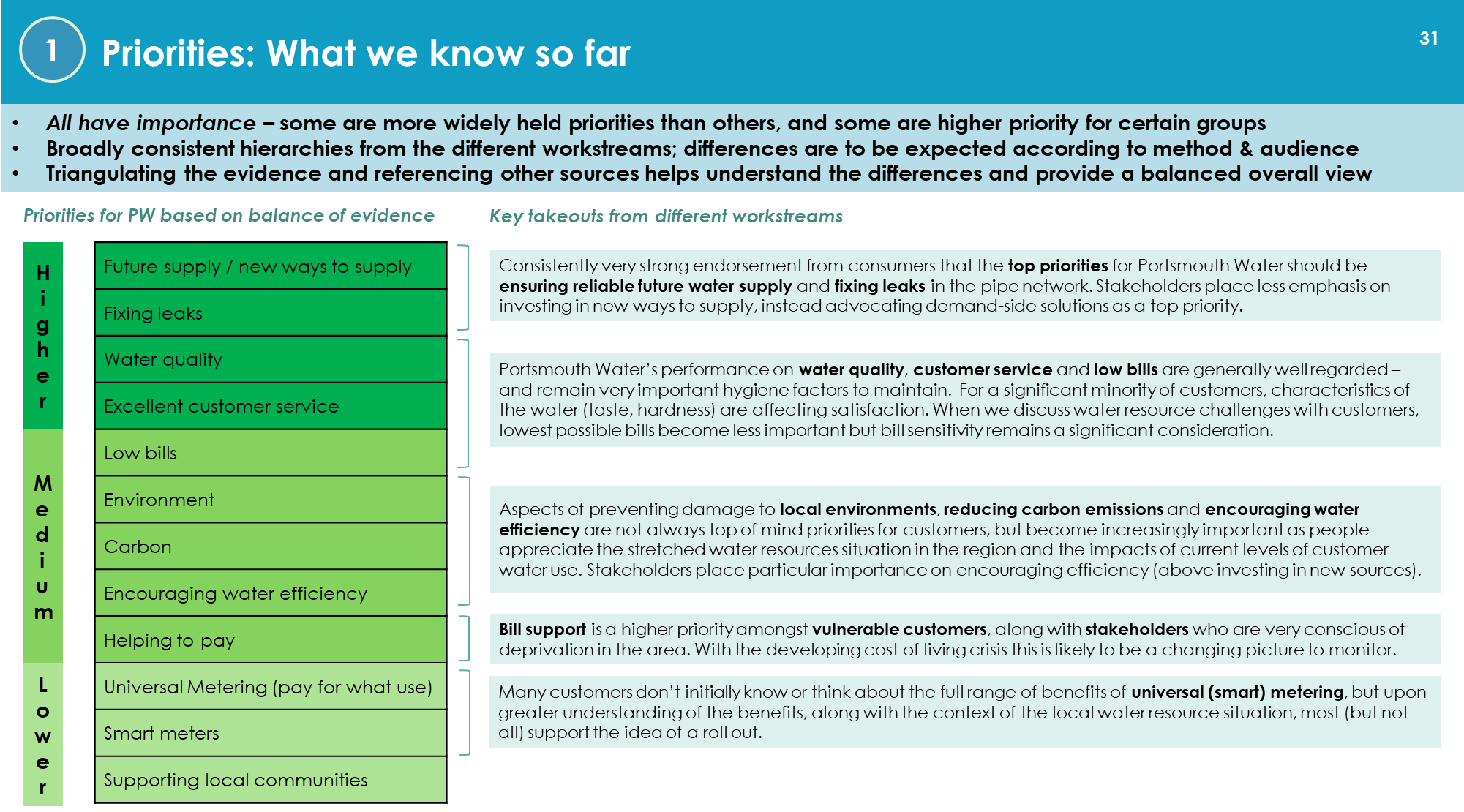 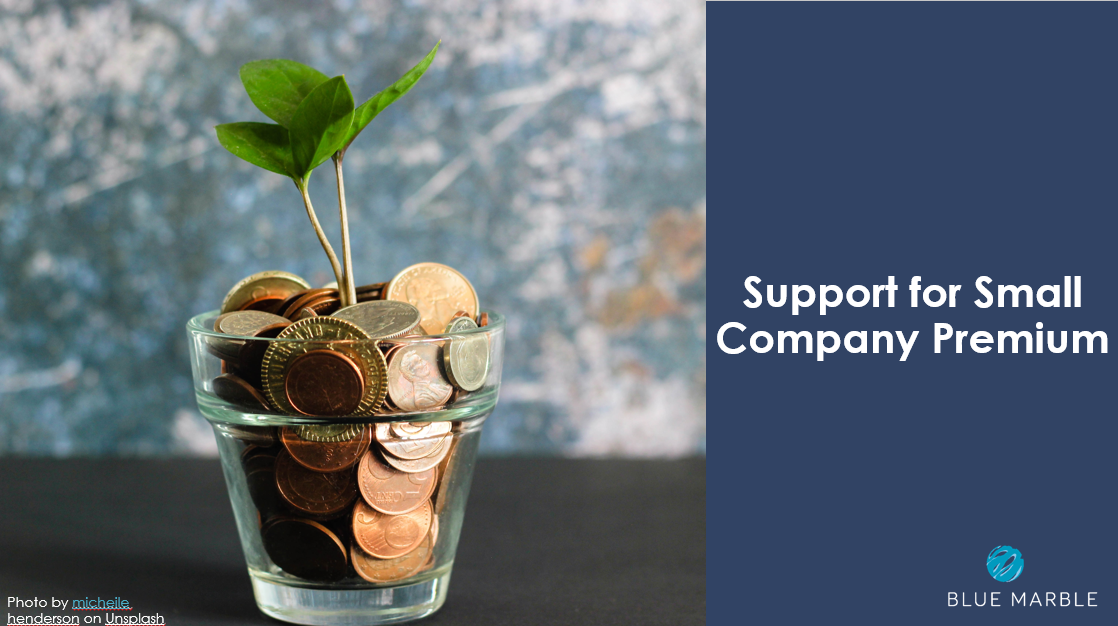 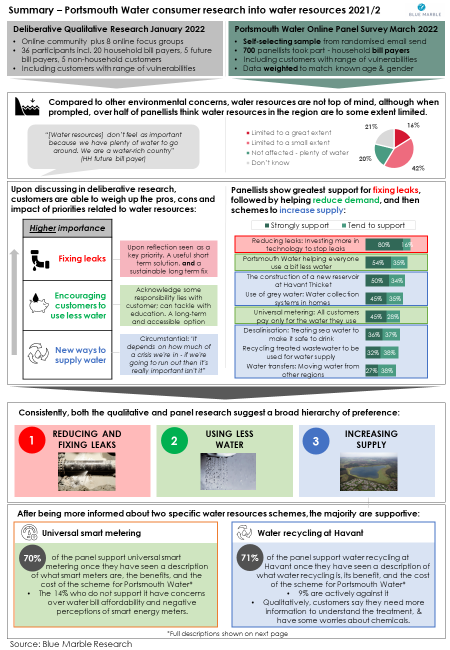 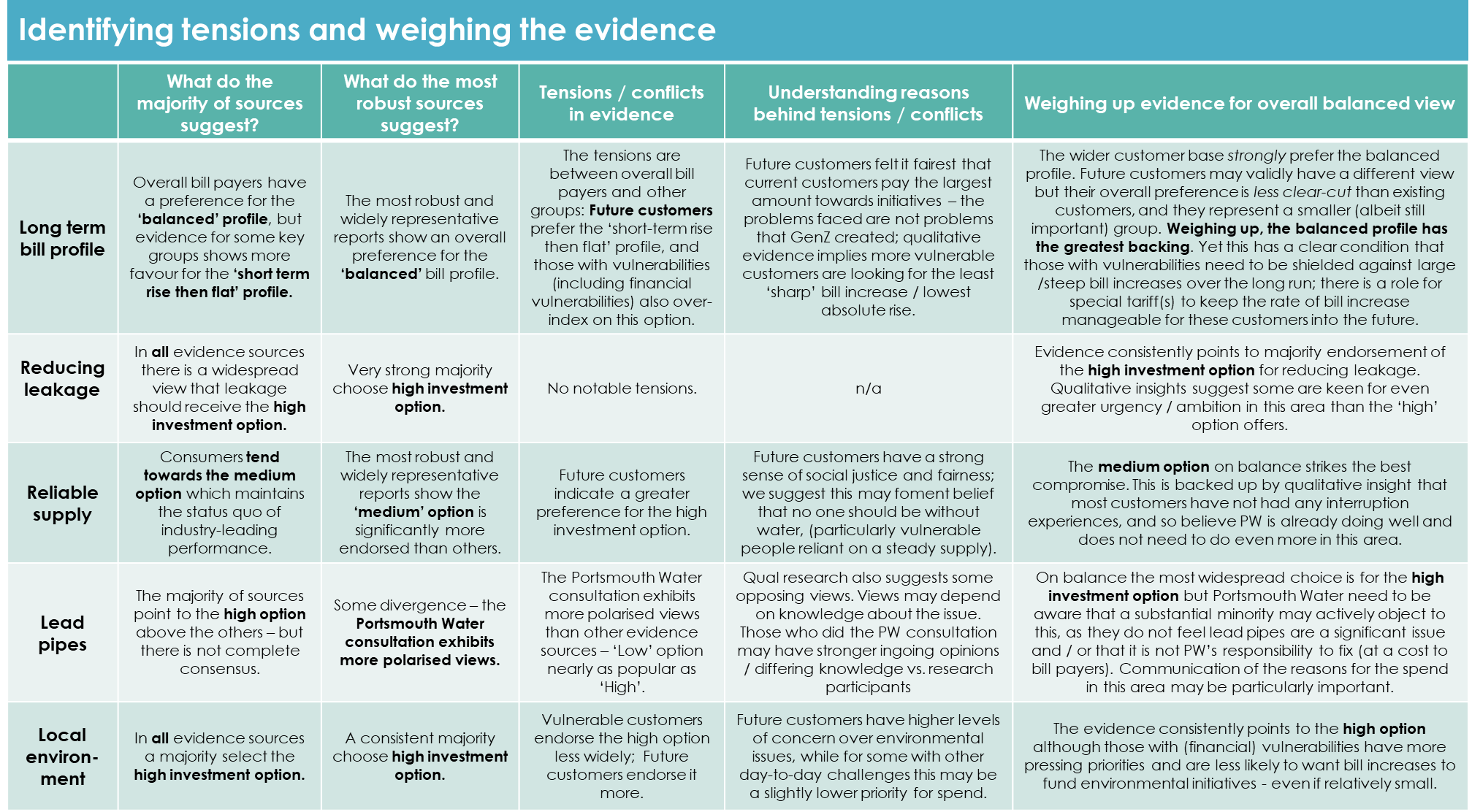 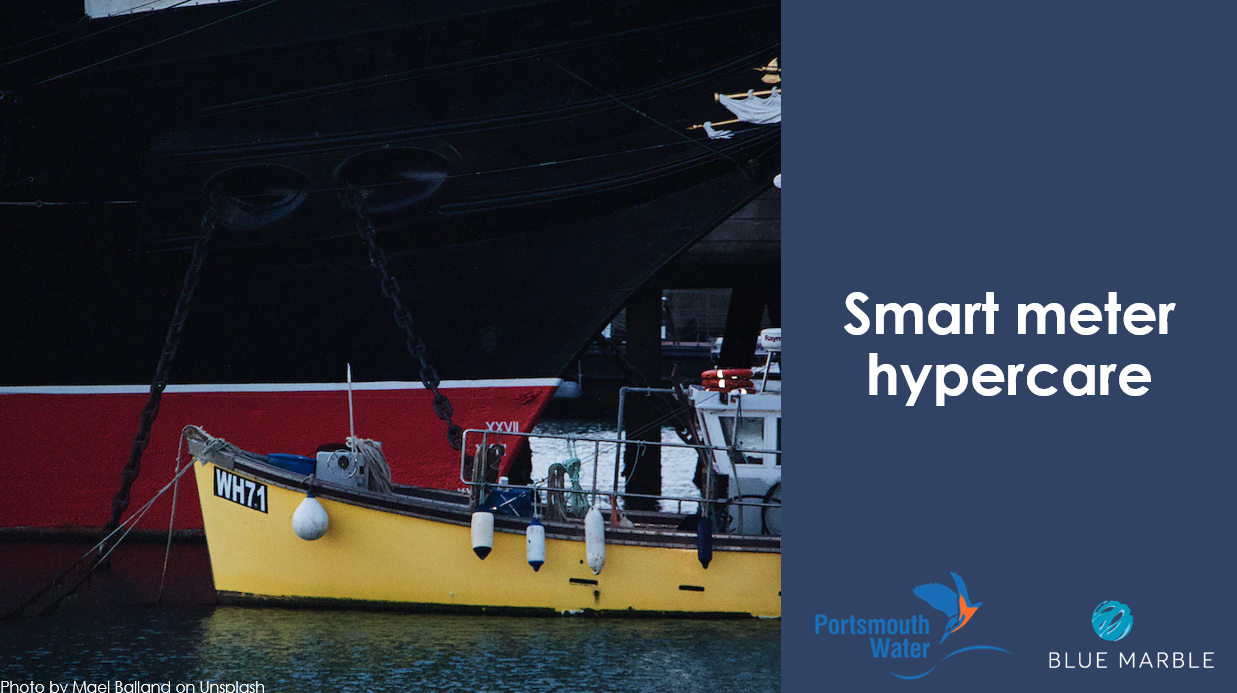 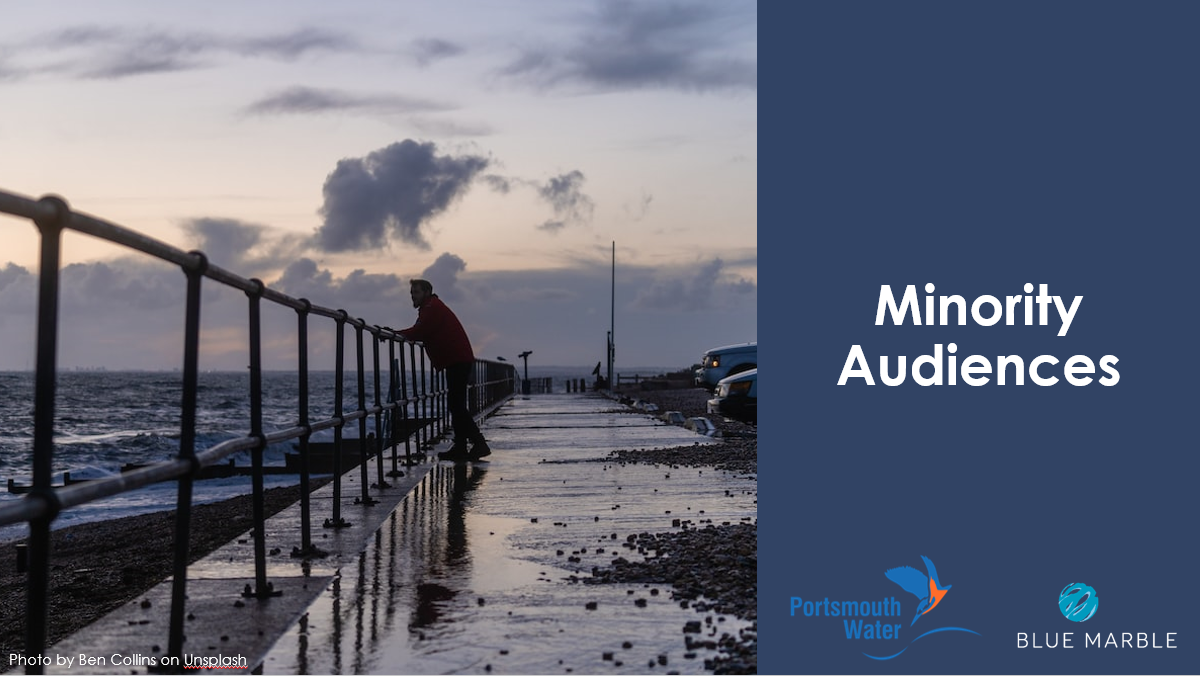 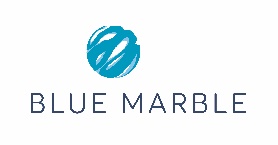 In weighing the evidence, we have taken account of the evidence scores (for robustness and relevance) for all the contributing reports. These are listed in the appendix.
5
Executive summary
Overall affordability & acceptability
The whole body of evidence leads to the conclusion that Portsmouth Water customers endorse the draft business plan.
However, the diagram below illustrates a nuanced response to the plan elements (notably smart metering and leakage). 
Around three quarters of customers rate the plan acceptable or very acceptable. (Notably this level of acceptability drops to just over half when related to the joint Portsmouth and Southern Water plan). 
Customers are far less confident about their ability (or willingness) to afford the plan. Around 1 in 10 say they are already struggling to pay their water and sewerage bills. When presented with the joint bill impact (PW and SW), 46% say it will be very or fairly difficult to afford.
Portsmouth Water have conducted a two-year programme of customer engagement using both its ongoing research vehicles together with projects commissioned specifically to inform the plan development or plug gaps when they became apparent. 
This primary research has been supplemented with a systematic review of a wide variety of other relevant evidence sources. 
The programme has culminated in a large sample of customers evaluating Portsmouth Water’s draft business plan though the Acceptability and Affordability prescribed methodology. 
This executive summary draws on this triangulation to provide a single view of the overarching findings.
CUSTOMER SENTIMENT
Higher priority
PLAN ENDORSEMENT: Weaker/ conditional
PLAN ENDORSEMENT: Stronger
CUSTOMER SENTIMENT
Lower priority
Transformational change needed in customer mindset to see role and significance of smart meters in managing demand. Customer comms will be critical.
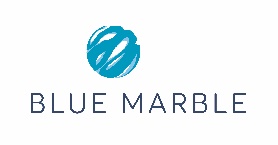 What were customers responding to?
1
Unprompted discussions
General statements about aspects of the plan
Descriptions of the long-term vision
Customers were given information about 6 areas of the plan: 3 performance commitments and 3 areas of significant investment
Acceptability based on whole bill impact from 2025-30
Customer priorities
3
Acceptability & Affordability
Customers were given descriptions of investments with three bill impact options. 
Set in context of long-term vision 2025- 2050
2
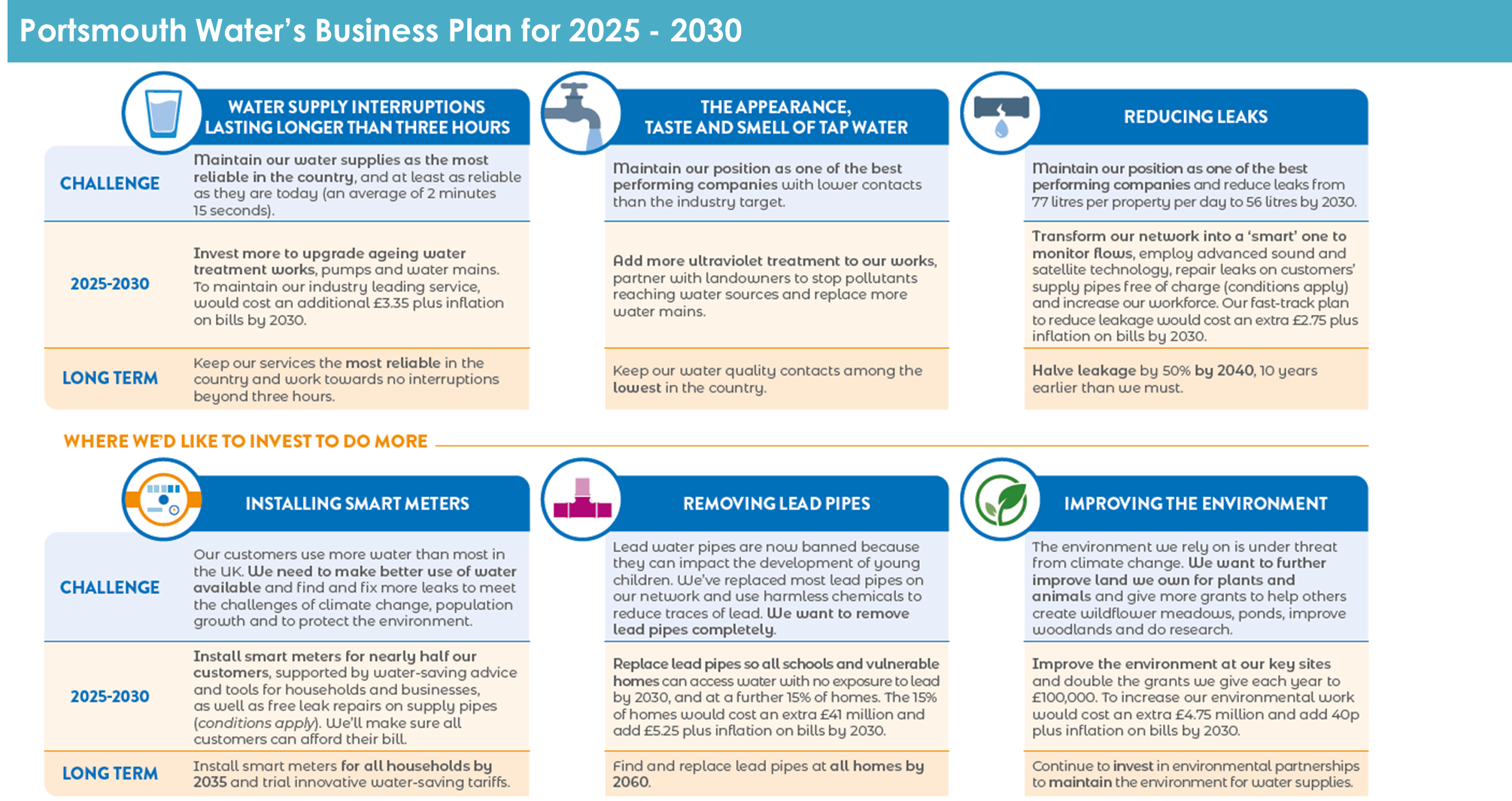 Review of Plan Choices
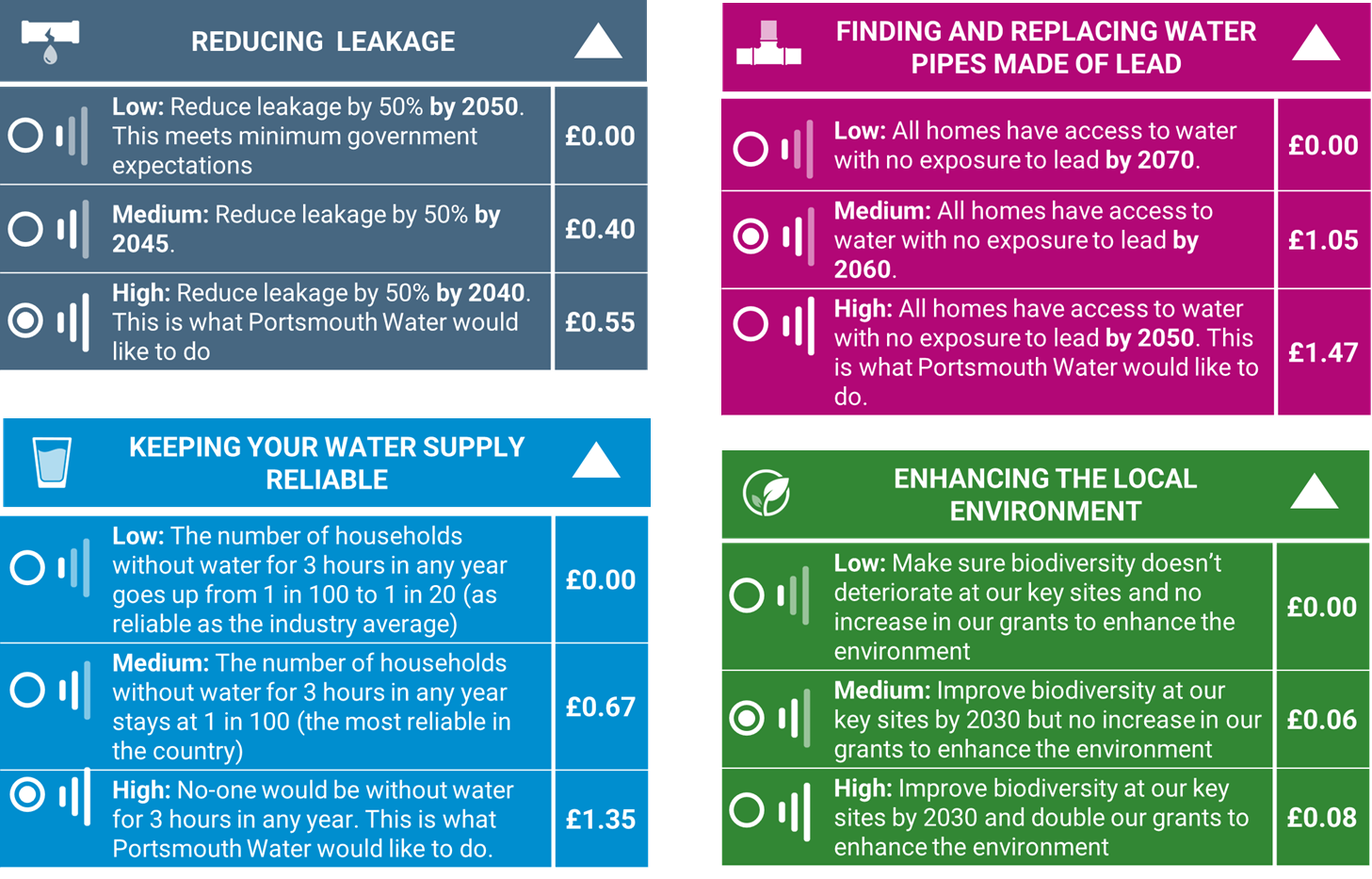 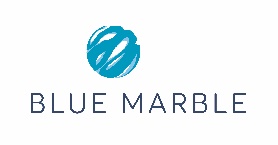 7
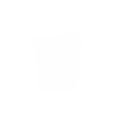 Weighing the evidence - Reliable supply
2
1
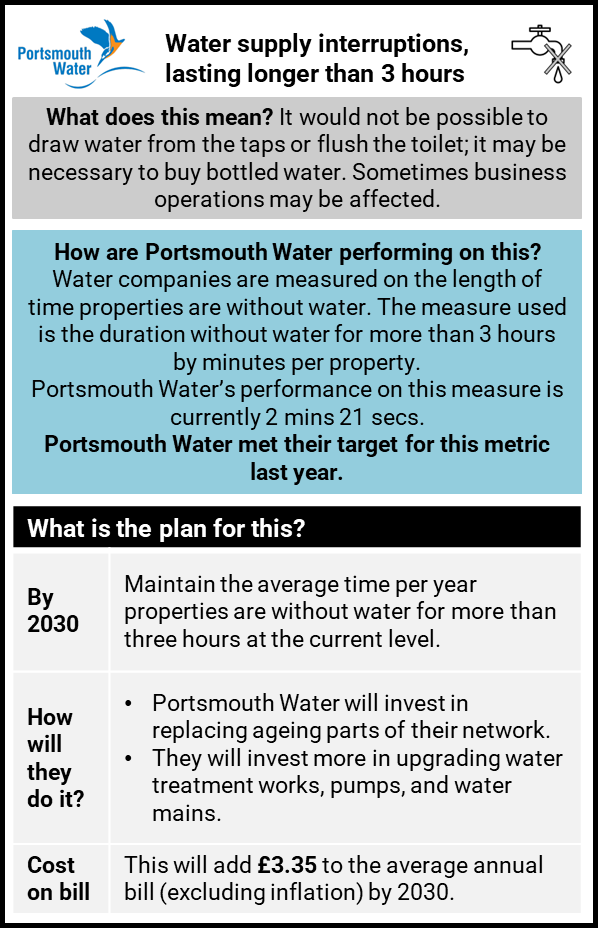 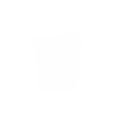 3
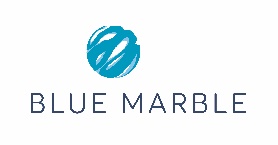 8
Weighing the evidence – Water quality
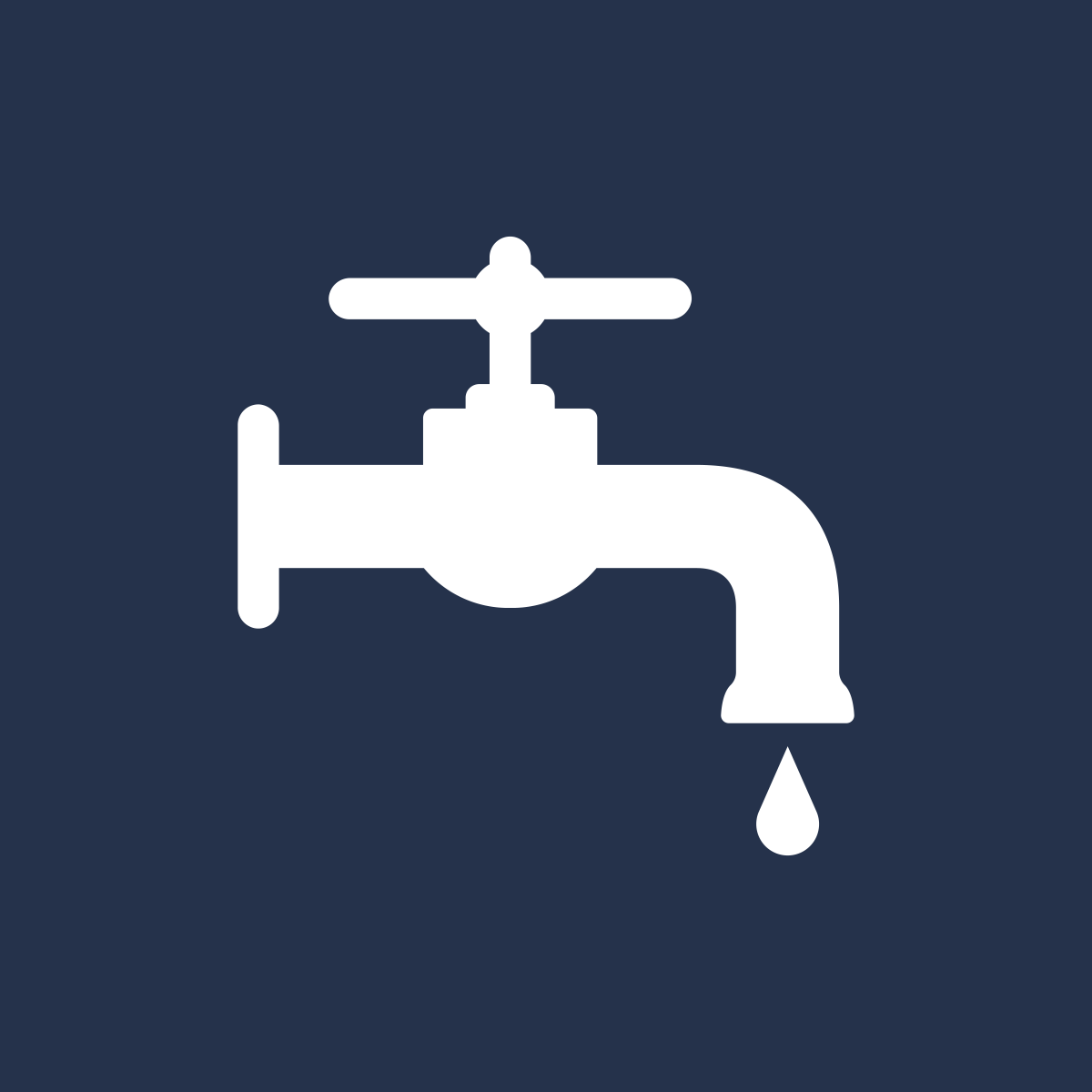 1
2
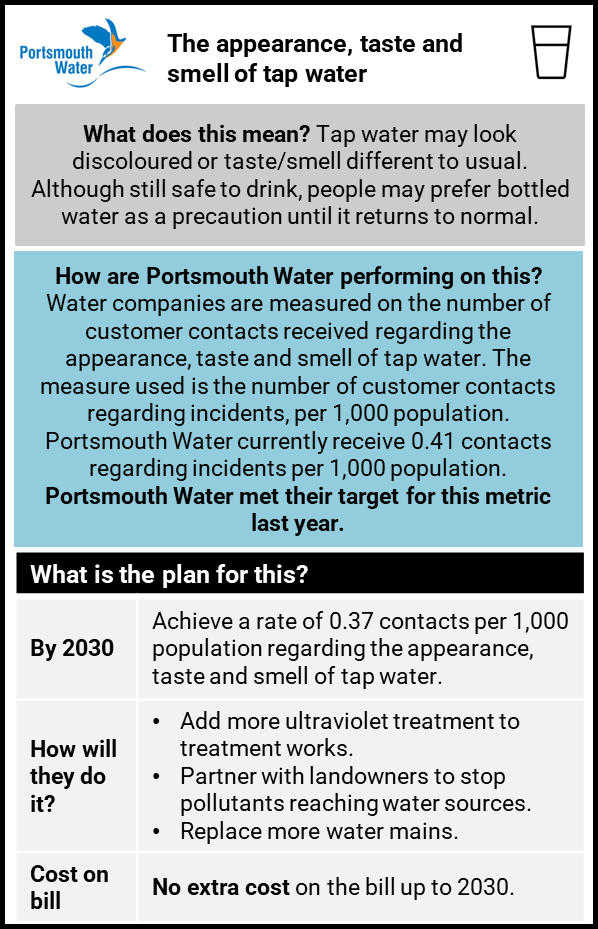 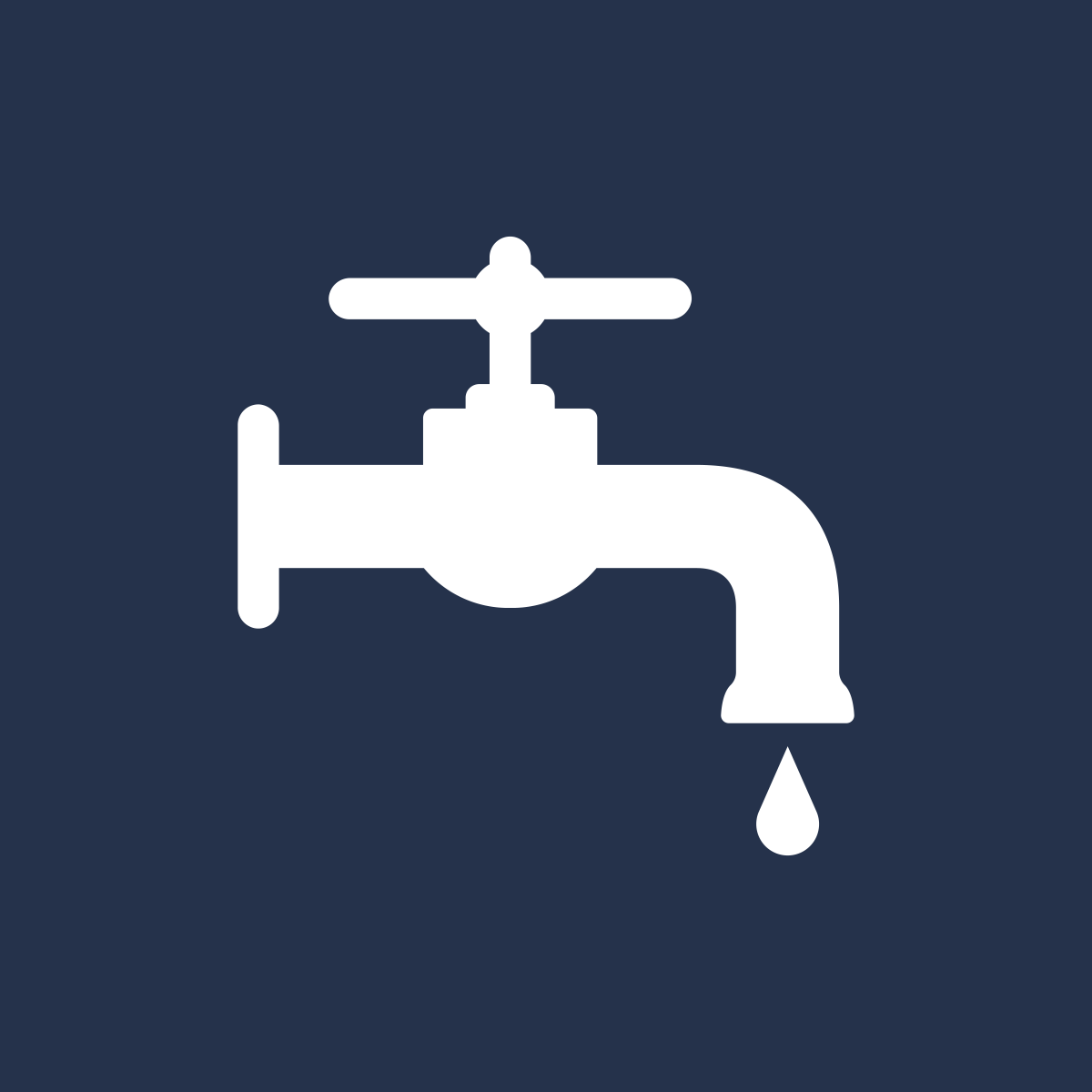 3
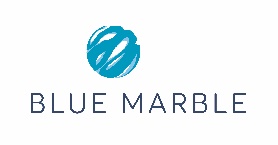 9
Weighing the evidence – Reducing leaks
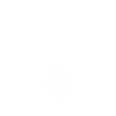 2
1
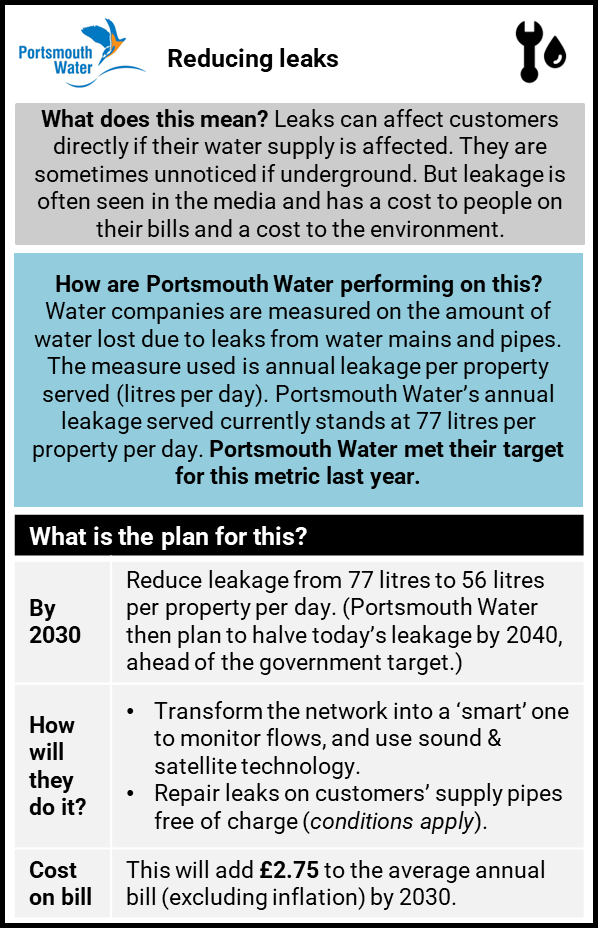 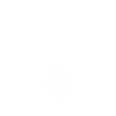 3
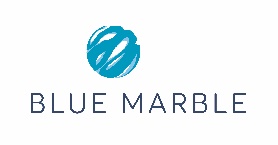 10
Weighing the evidence – Smart meters
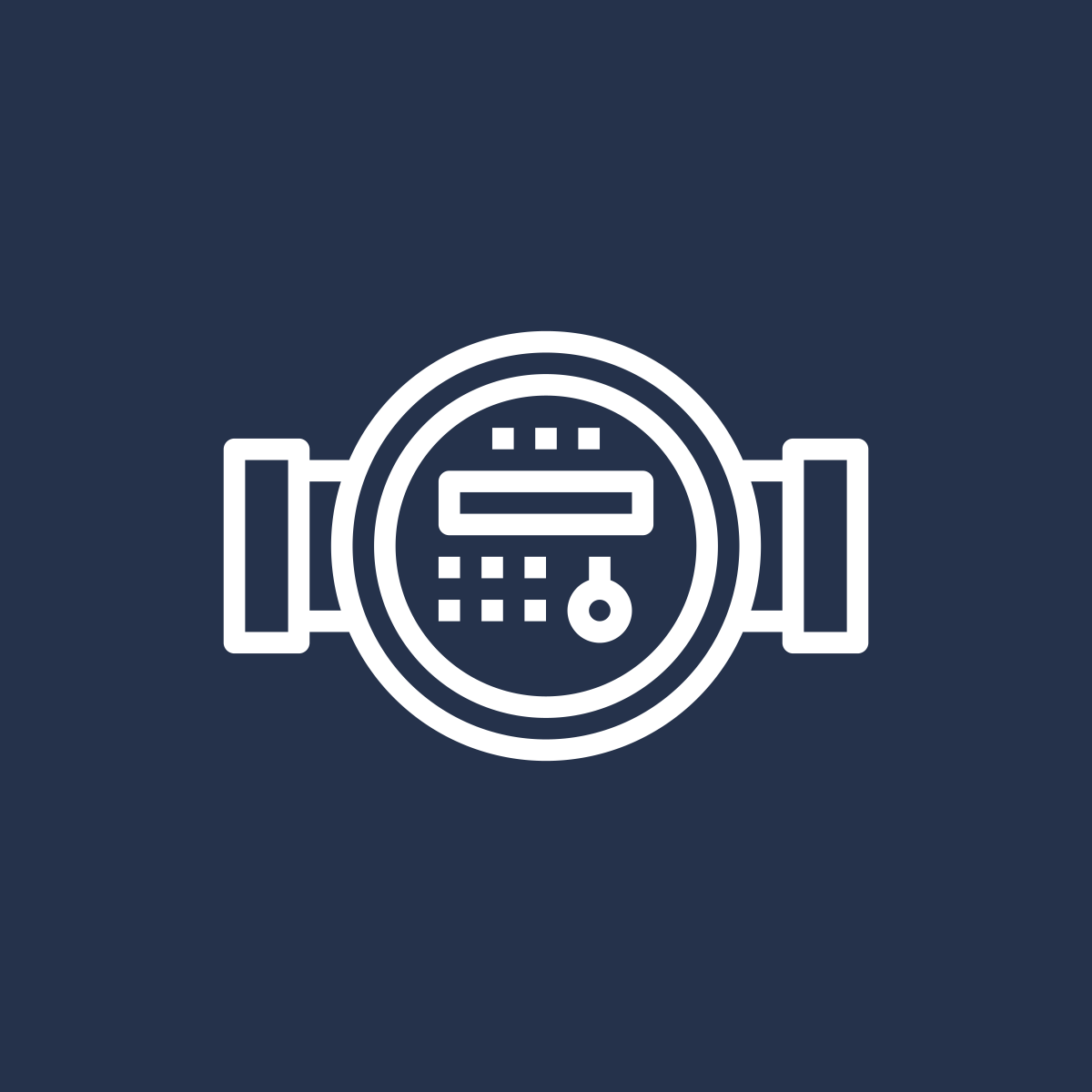 1
2
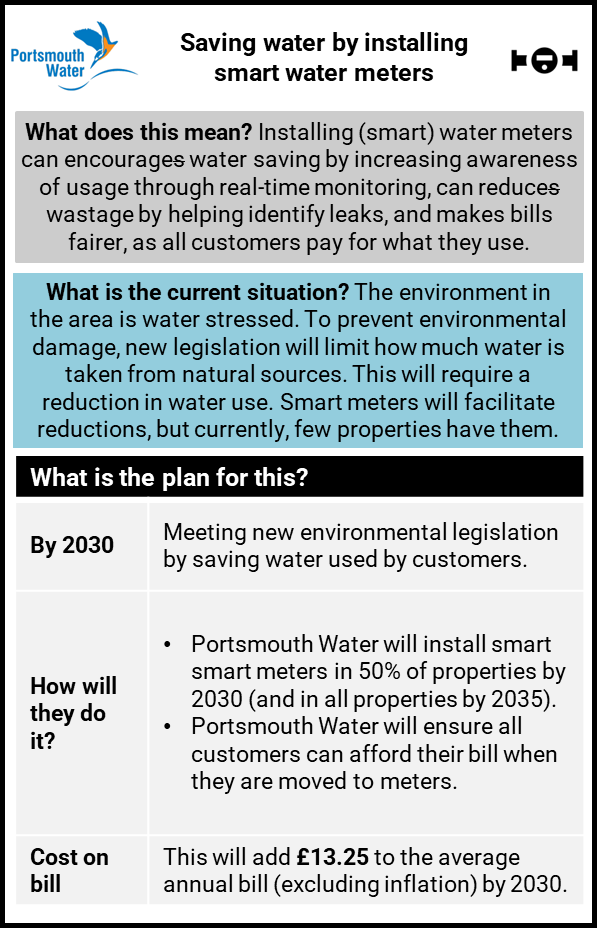 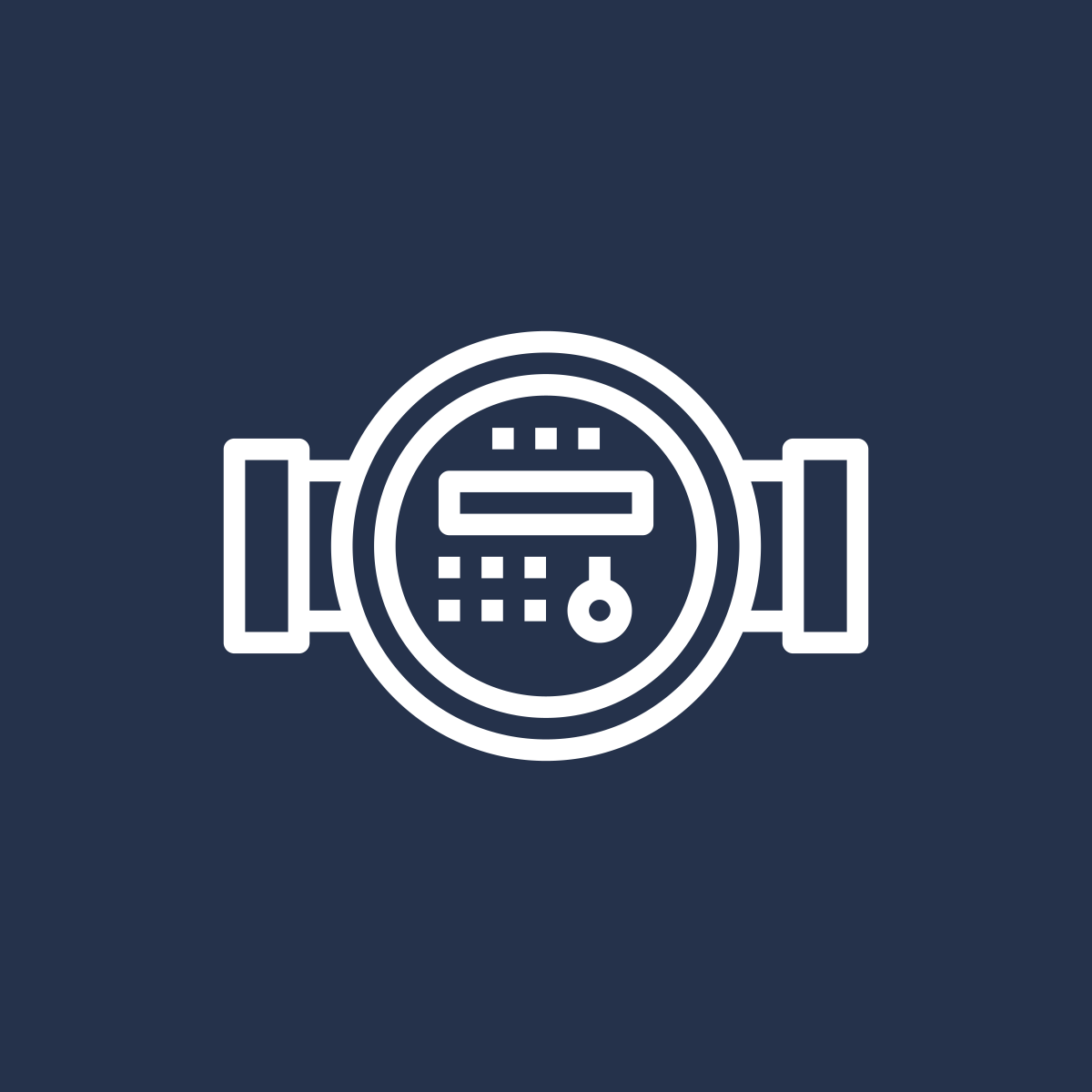 3
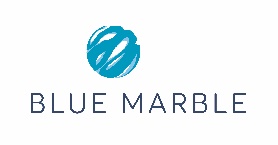 11
Weighing the evidence – Lead pipes
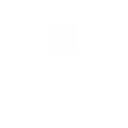 2
1
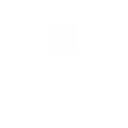 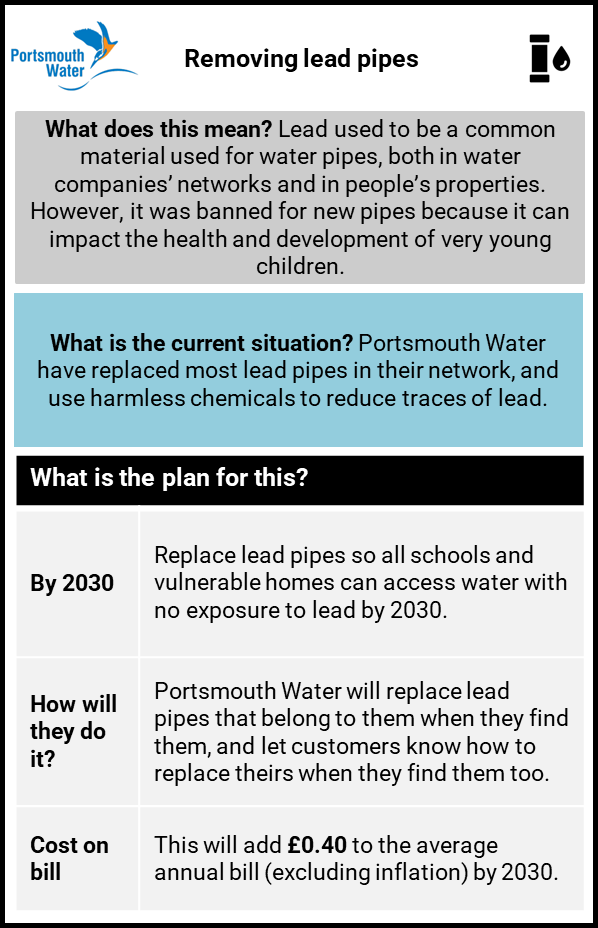 3
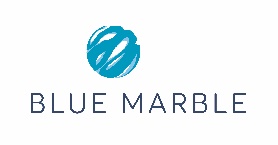 12
Weighing the evidence – Improving the environment
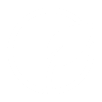 2
1
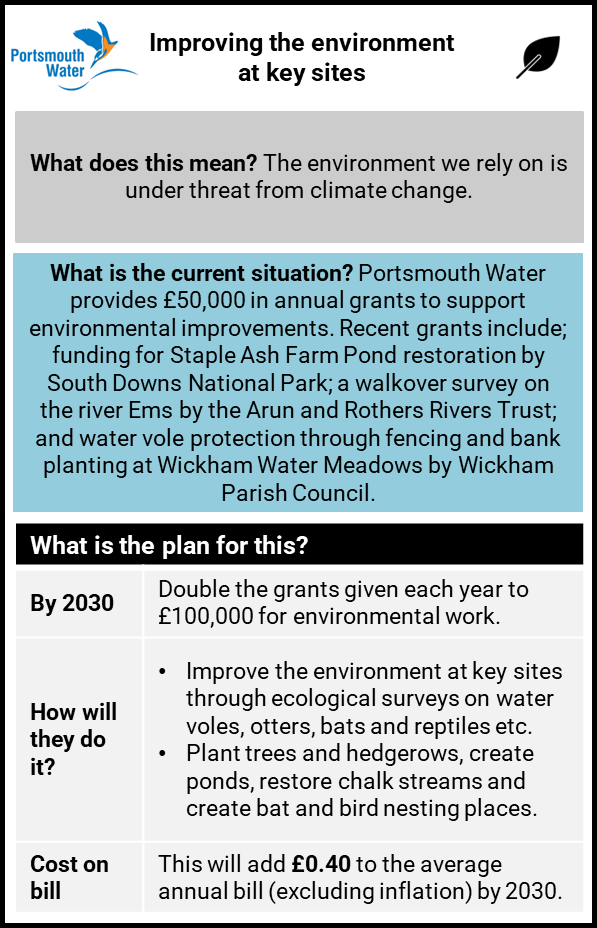 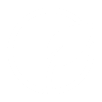 3
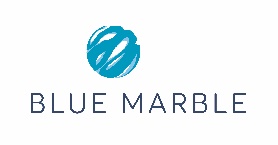 13
Supporting data for customers’ willingness to pay for specific plan aspects
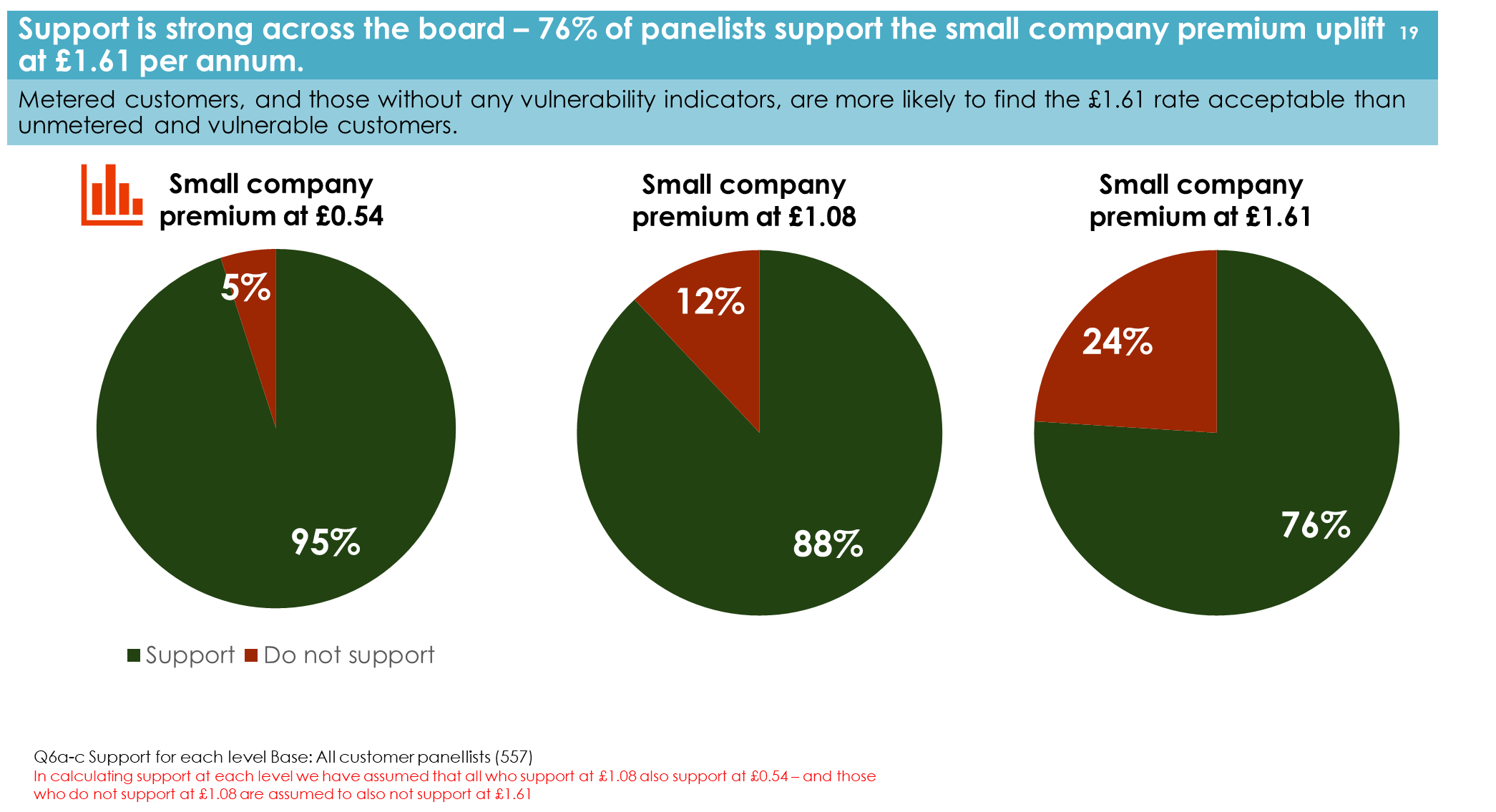 Small company premium
There is widespread support for 2025-30 bills to carry a small company premium.
76% accept £1.61 with 88% accepting £1.08p. 
 Customers see this as a small price to pay for a company offering good service – and in the context of the planned improvements costed in the PR24 business plan.
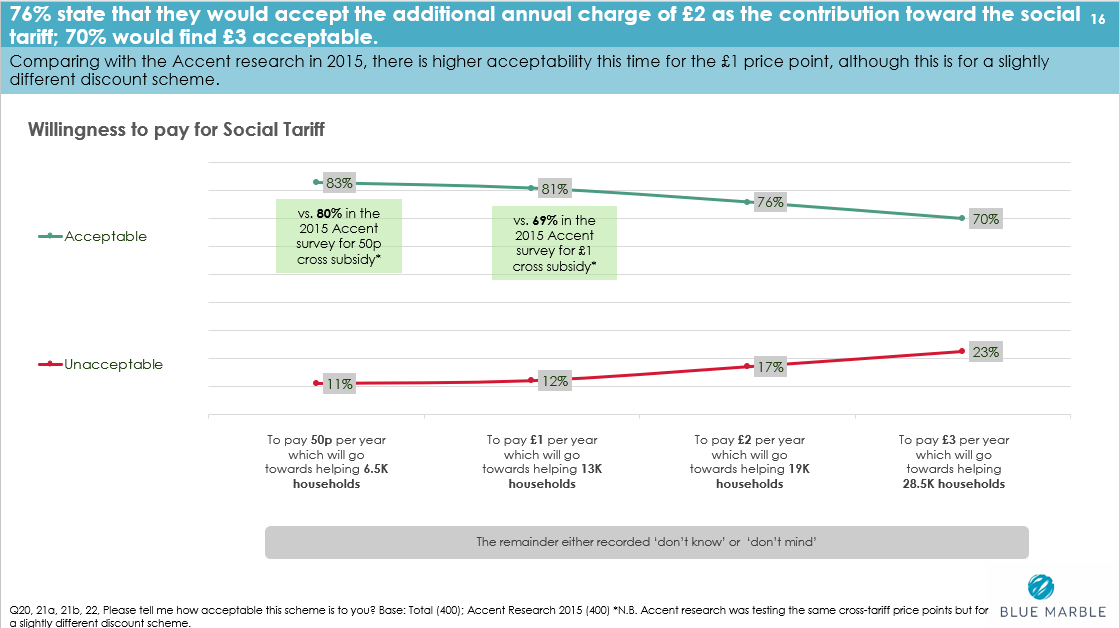 Social tariff cross subsidy
Only 14% aware of any financial aid schemes from PW: a low level but up significantly from 2015. 
Great majority (88%) support principle of social tariff although a substantial minority don't think this should be solely funded by other customers - indicating PW should pay some or all from their profits. 
70% find £3 on the bill acceptable 
Evidence supporting preference for a smaller subsidy that reaches a wider range of customers - perhaps indicative of broader anxiety and awareness of cost-of-living increases.
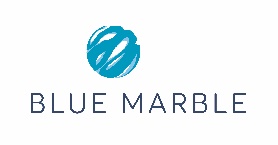 14
FINAL data from acceptability and affordability testing.
Affordability context
Thhe cost-of-living crisis is affecting around 2 in 5 of the population with around 1 in 10 struggling to afford water and sewerage bills. This context is apparent in the affordability scores below.
c.55% are managing financially right now with just over a quarter ‘just about managing’ and c12% finding managing finances very/fairly difficult 
2 in 5 think their own financial situation is going to get worse over the next few years
Around 1 in 10 (12%) finding current water and sewerage bill hard to afford
Customers’ overall assessment of PW-only plan shows three quarters find it acceptable but just a quarter say it is very or easily affordable. Acceptability of the combined plan (with Southern) is lower at 57%, and also perceived to be much less affordable.
Plan affordability
FINAL AAT DATA – affordability of 2025-30 bill profiles based on customers’ actual bills
Water only plan
Combined water and sewerage plan
Very/fairly easy
19%
Very/fairly difficult
44%
Very/fairly difficult
29%
Very/fairly easy
28%
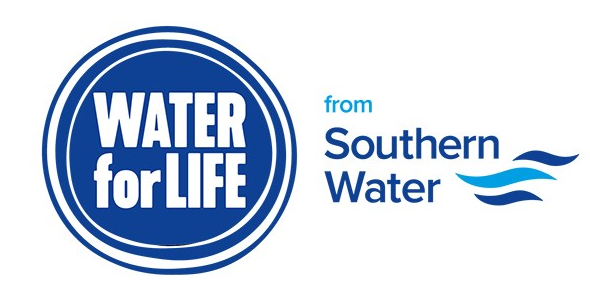 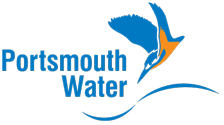 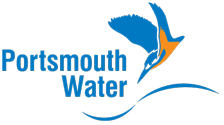 Plan acceptability
FINAL AAT DATA – acceptability of business plans
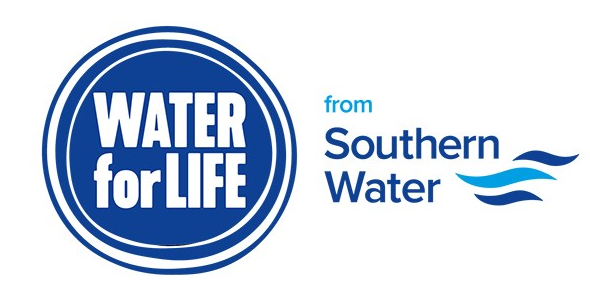 Completely acceptable /acceptable
61%
Completely unacceptable /acceptable
26%
Completely acceptable /acceptable
76%
Completely unacceptable /acceptable
16%
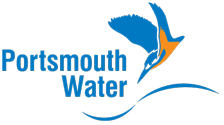 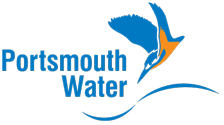 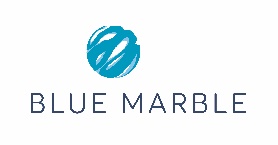 Appendix: data sources
16
Key evidence sources: priorities
1
17
Key evidence sources: plan choices
2
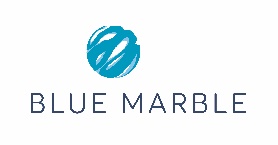 18
Key evidence sources: affordability & acceptability; recent additions to evidence
3
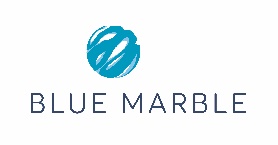